Calorimeter updates: crystal calibration, temperature study and data takings
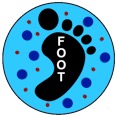 13/12/2022
A. Valetti
Calorimeter Construction: status
110 / 320 crystals completed

SiPM: 
	3rd batch delivered last week
	4th (last) batch delivered in feb-mar 2023

Plastic holders (helicoil insertion):
	modules: 30 / 37 ready
	crystal holders: 200 / 320 ready

Gluing:
	on hold because technician in sick leave until Jan 9th, 2023 (broken bone)
	resuming in January, about 40 crystals / working week

Equalisation before assembly:
	test suite in place at CERN for cosmic rays data takings
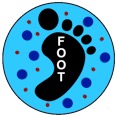 13/12/2022
A. Valetti
1
Calorimeter Calibration: HIT Setup
First night calibration setup → 1 module → 9 crystal → from 0 to 8
Last night calibration setup → 2 module → 18 crystal → from 0 to 8 and from 18 to 26
Last Night
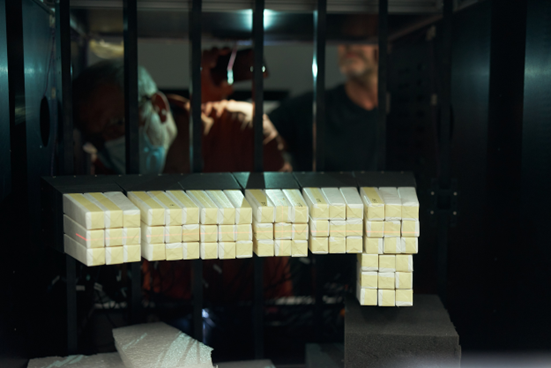 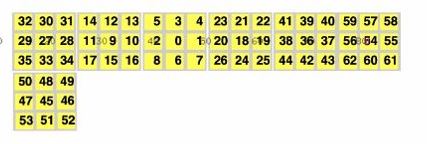 First Night
First night calibration → Beam centered on crystal 0
Last night calibration  → Beam centered on crystal 1
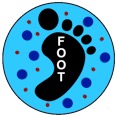 13/12/2022
A. Valetti
2
Calorimeter Calibration: Waveform
Amplitude measured in two way → Max value and Wave fitting
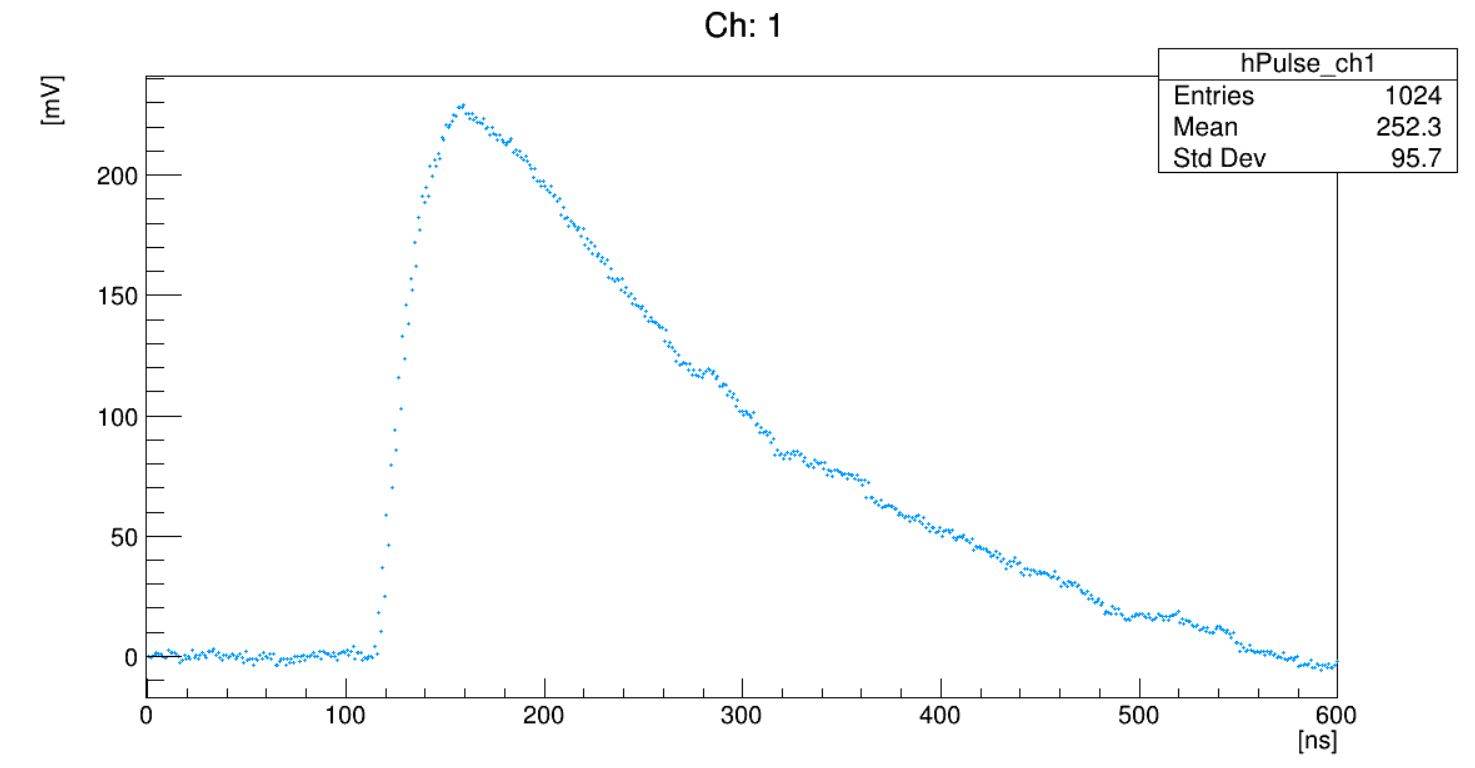 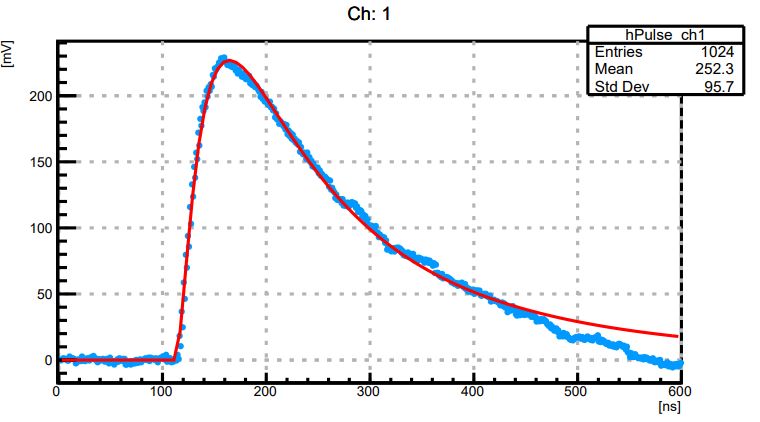 Proton 100 MeV/u
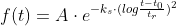 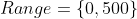 Wave fitting → Computationally intensive
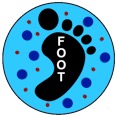 13/12/2022
A. Valetti
3
Calorimeter Calibration: Energy Resolution
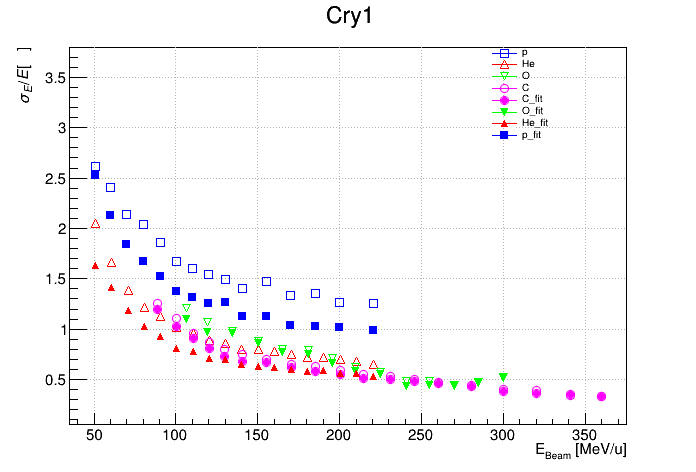 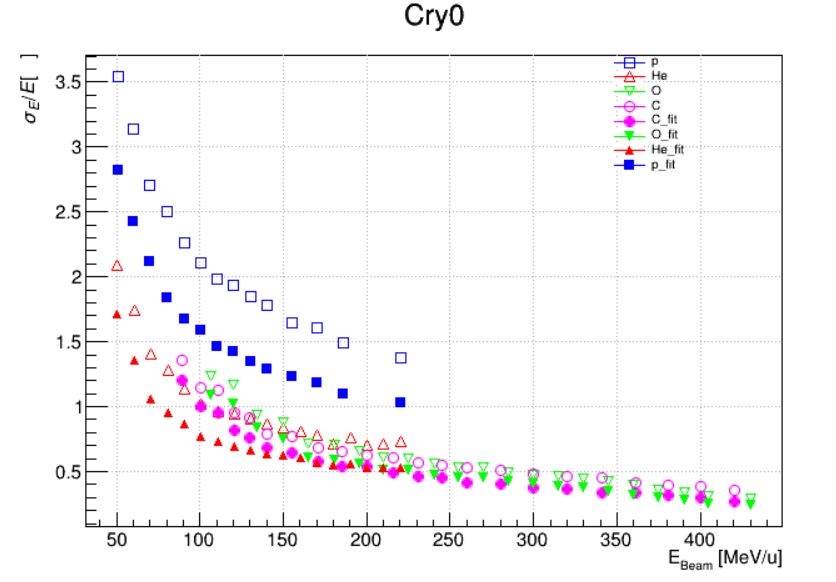 %
%
Overall resolution improvement via wave fitting at lower energies → Still good performance by using max value method
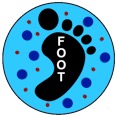 13/12/2022
A. Valetti
4
Calorimeter Calibration: Energy Calibration Function
Calibration Function → Modified Birks function is a good approximation of data
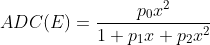 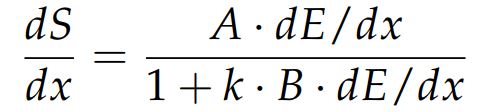 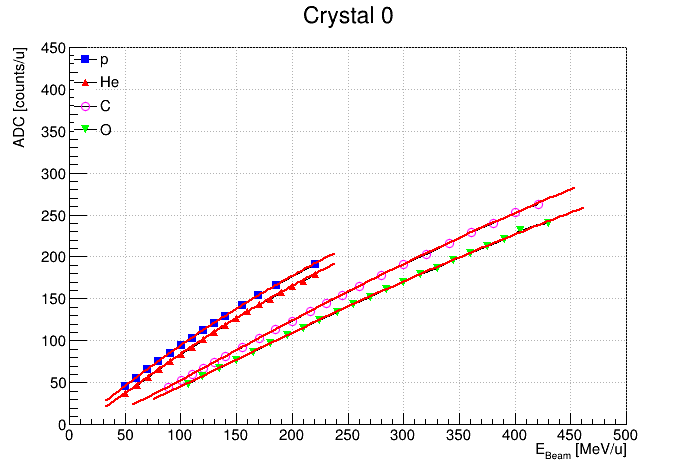 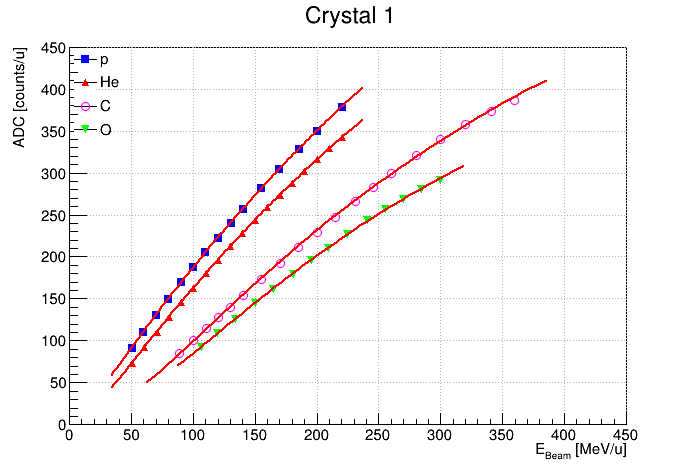 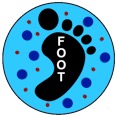 Crystals present different response → We are conducting studies to identify external contributions as, for example, difference in wrapping or bonding
13/12/2022
A. Valetti
5
Calorimeter Calibration: Function Agreement
Difference between data and value extrapolated from the Modified Birks function
Crystal 1
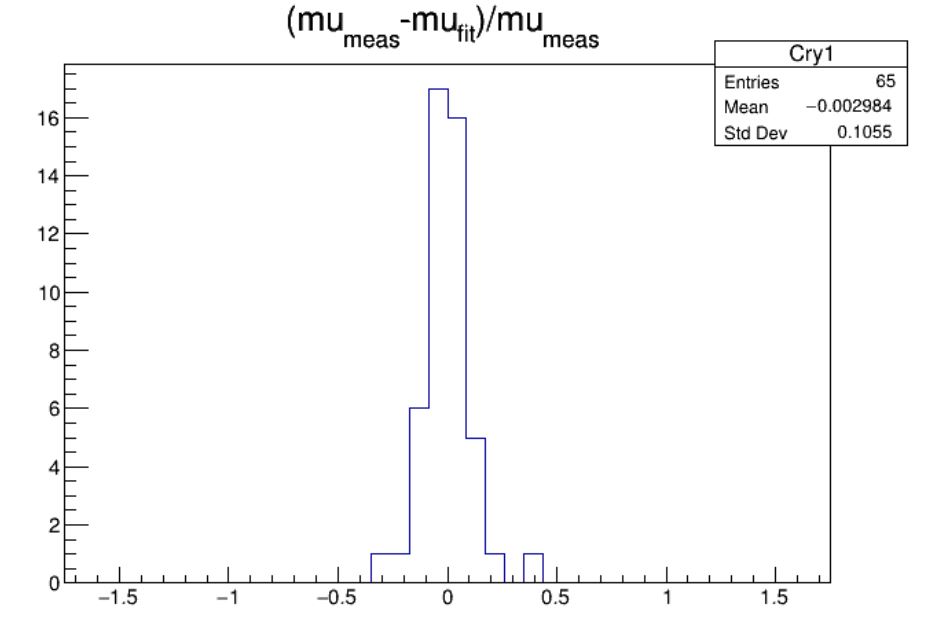 Crystal 0
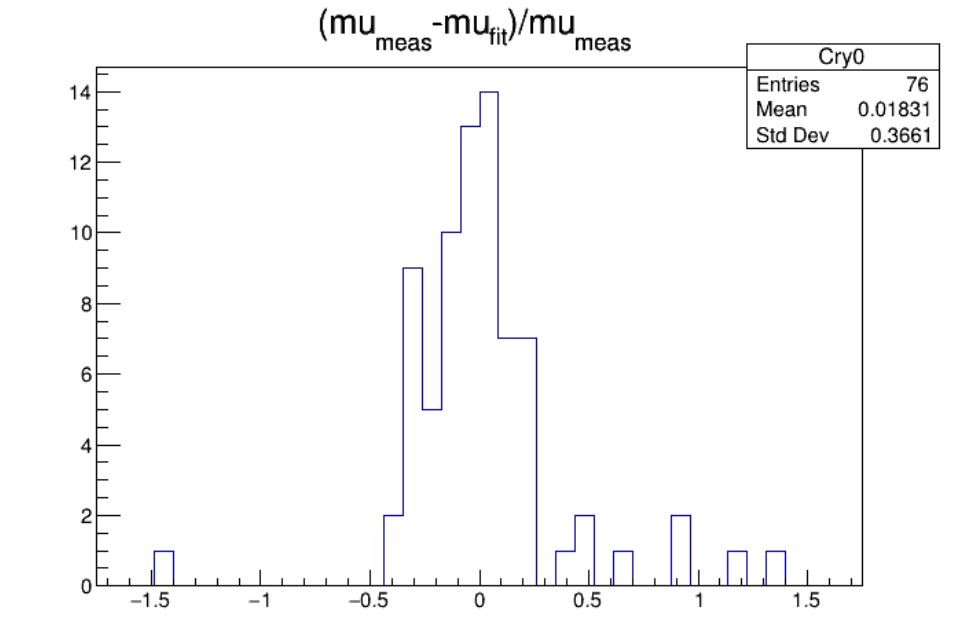 count
count
[%]
[%]
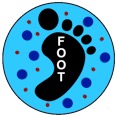 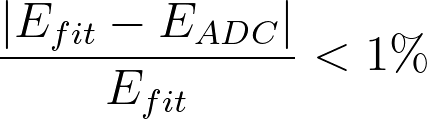 Good fitting of experimental data →
13/12/2022
A. Valetti
6
Calorimeter Calibration:  Energy Equalization
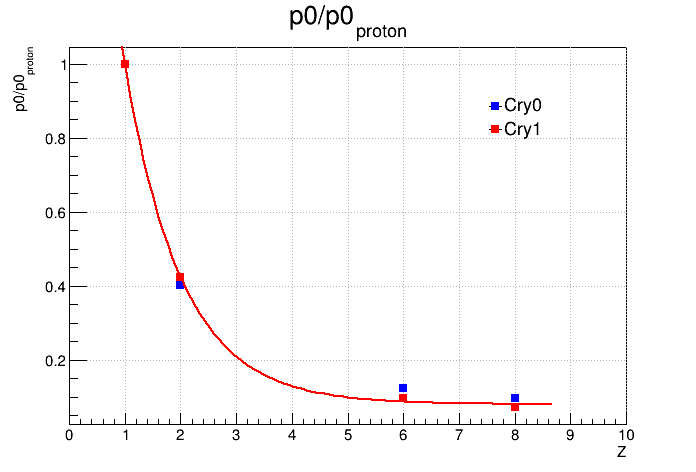 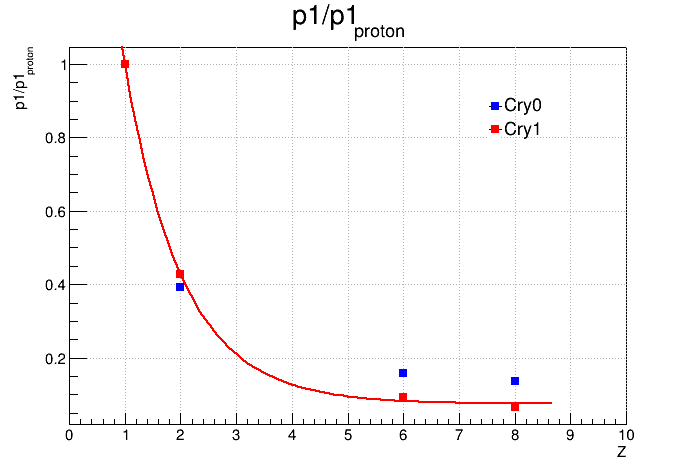 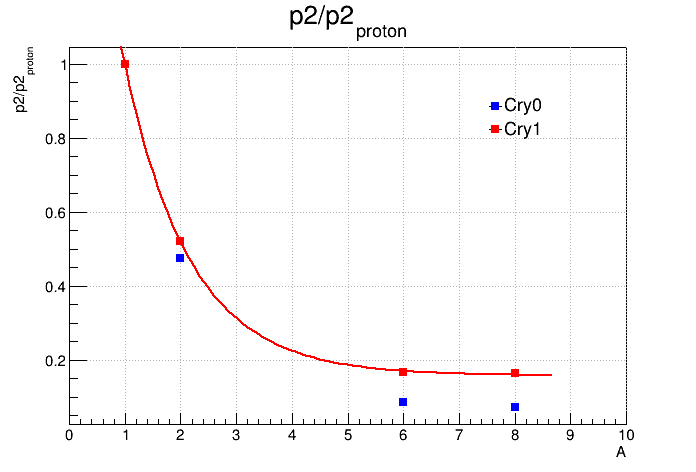 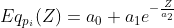 Ratio of energy calibration curve parameters to proton curve parameters follow an exponential law → By measuring Z we can equalize the ADC response for different particle
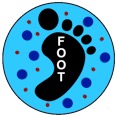 13/12/2022
A. Valetti
7
Calorimeter Calibration:  Energy Equalization
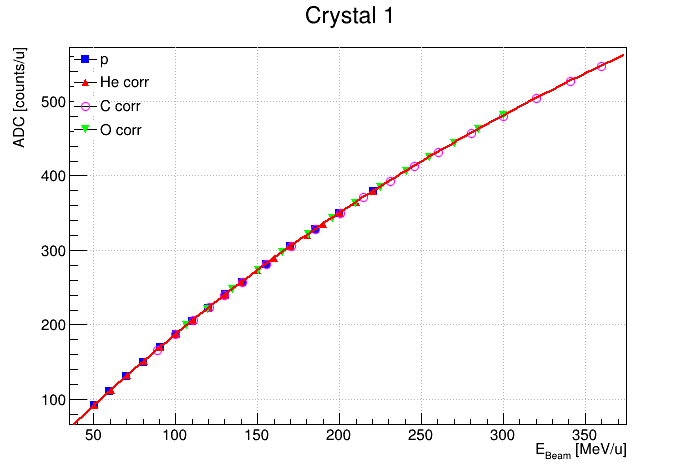 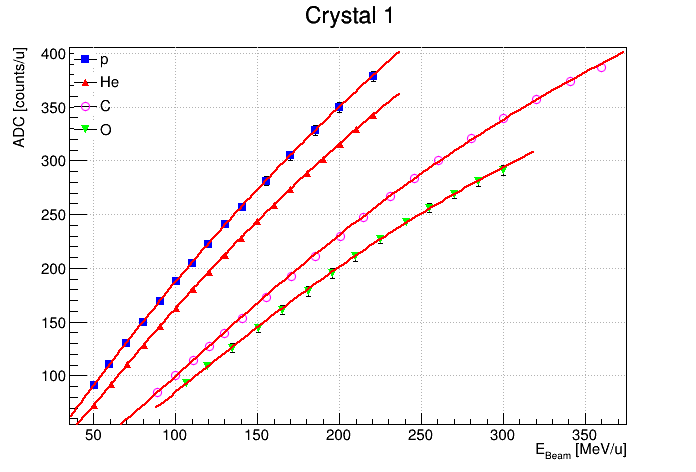 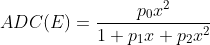 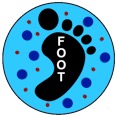 13/12/2022
A. Valetti
8
Calorimeter Calibration: PID with Rising time
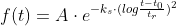 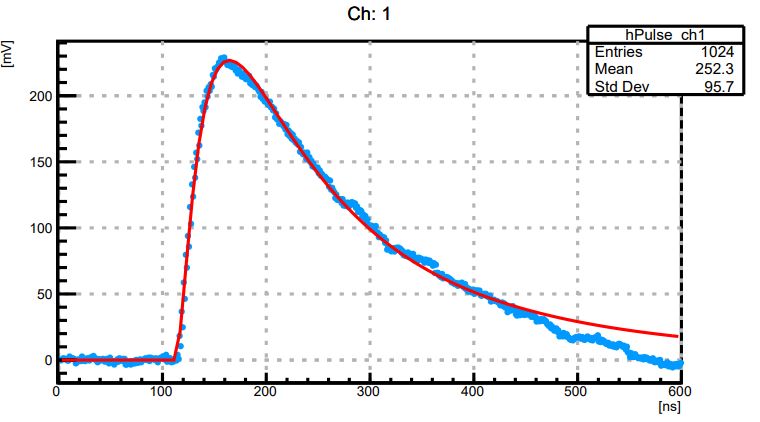 Rising time → Relation between wave fit function  tr and particle species
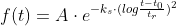 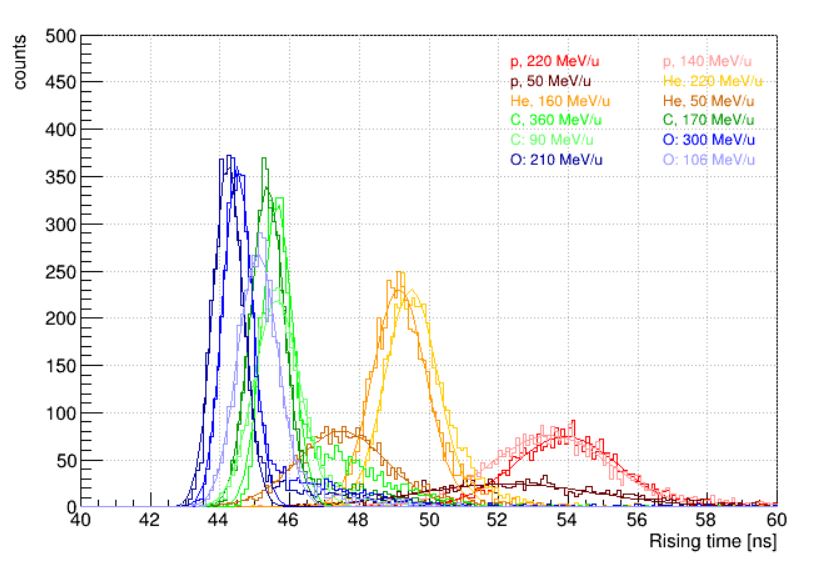 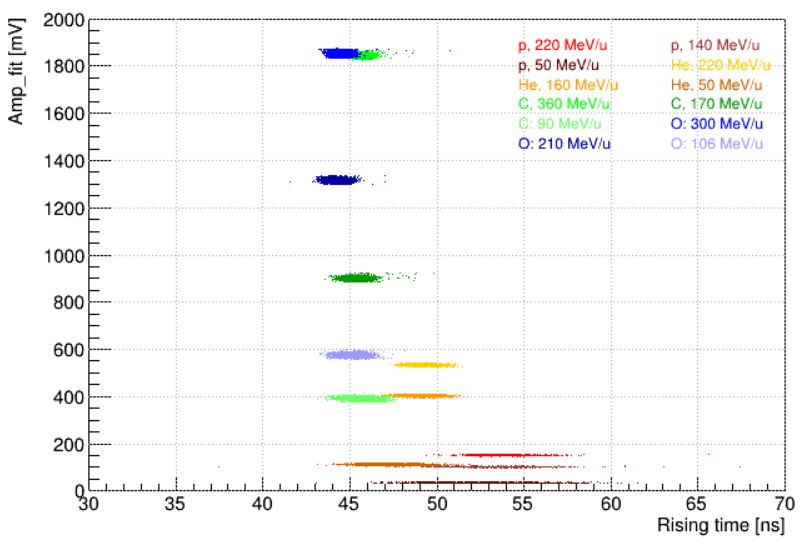 [%]
[%]
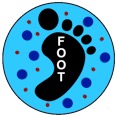 13/12/2022
A. Valetti
9
Calorimeter Calibration: Temperature Stability
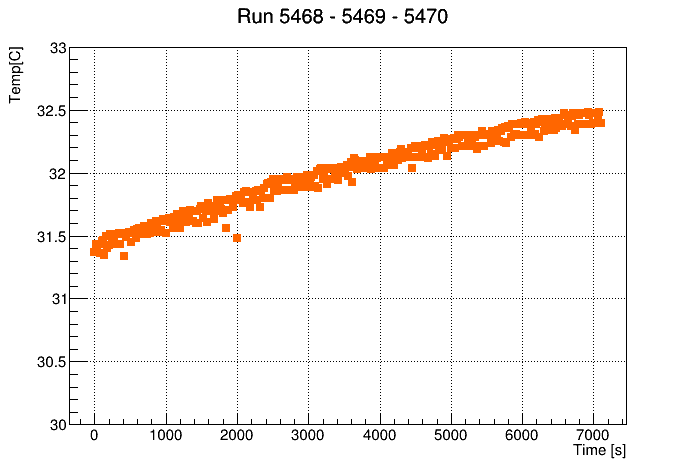 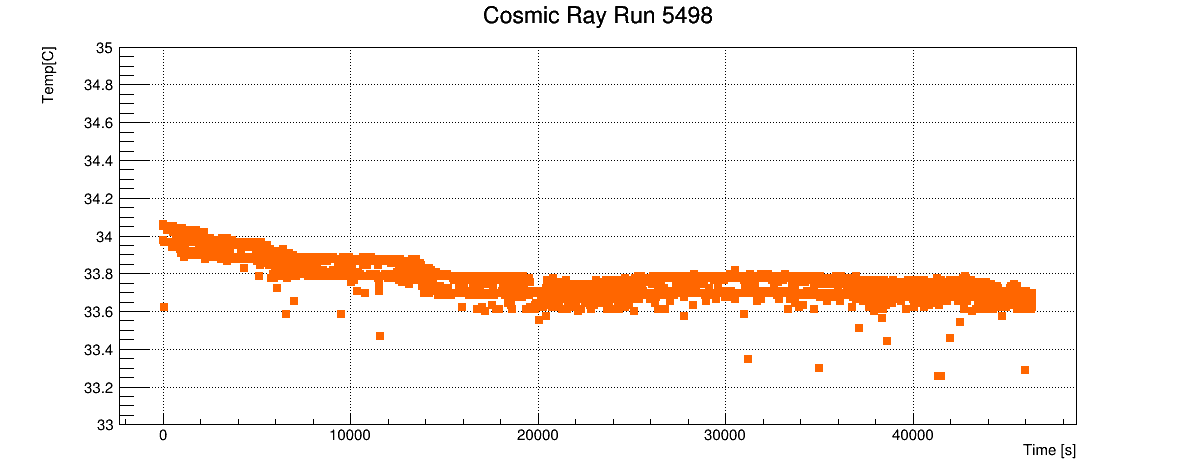 Beam off
Beam on
About 17.5h
About 2h
Temperature variation during data acquisition is not negligible → Need for correction
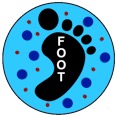 13/12/2022
A. Valetti
10
Calorimeter Calibration: Temperature Calibration Function
Every crystal has a temperature sensor which must be calibrated → Temperature measurement in Università di Torino laboratory
Climate chamber can host up to two complete modules →  very time consuming due to the mass of modules → thermal equilibrium value extrapolated by fitting ADC point in a limited time
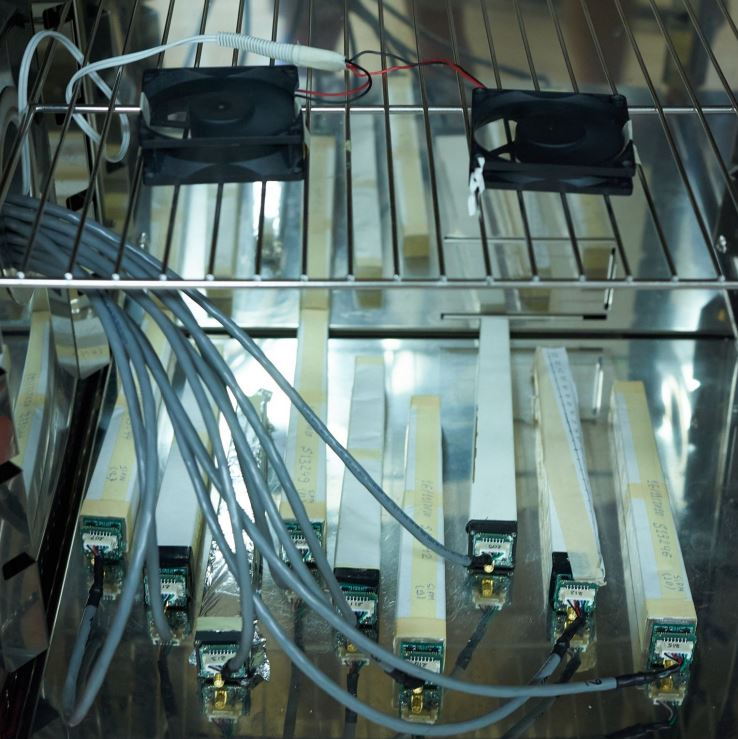 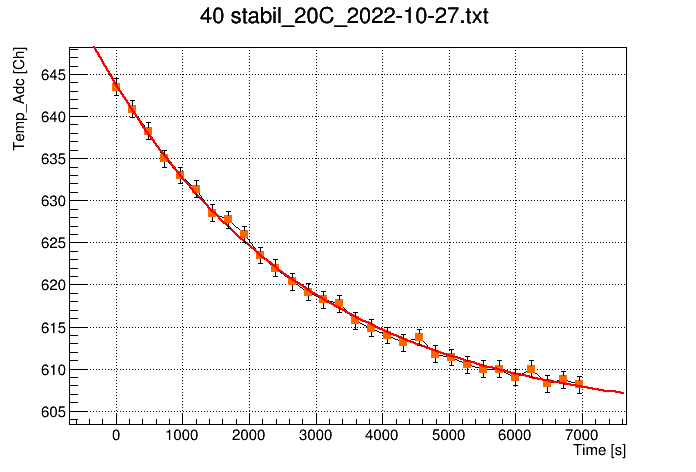 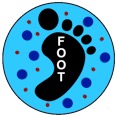 13/12/2022
A. Valetti
11
Calorimeter Calibration: Temperature Calibration Function
Two different functions have been studied → Linear and Steinhart-Hart formula
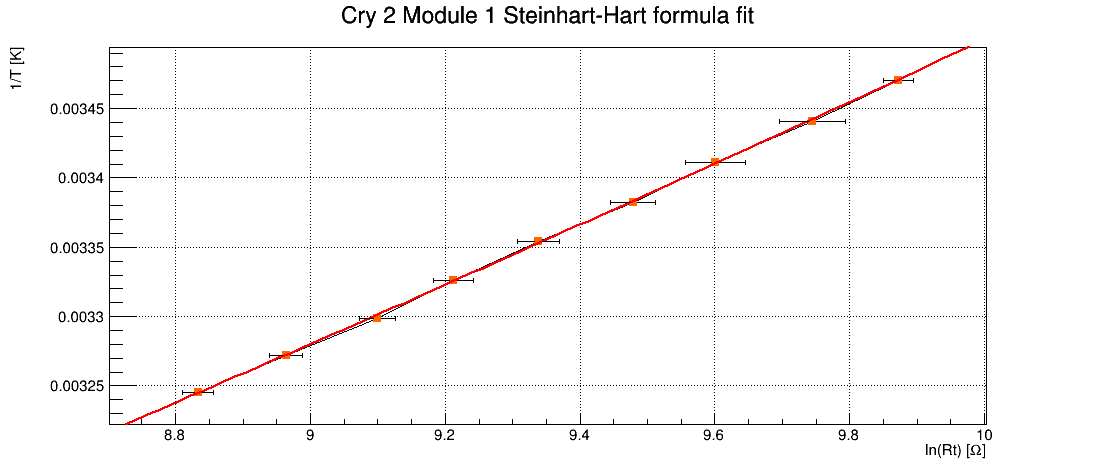 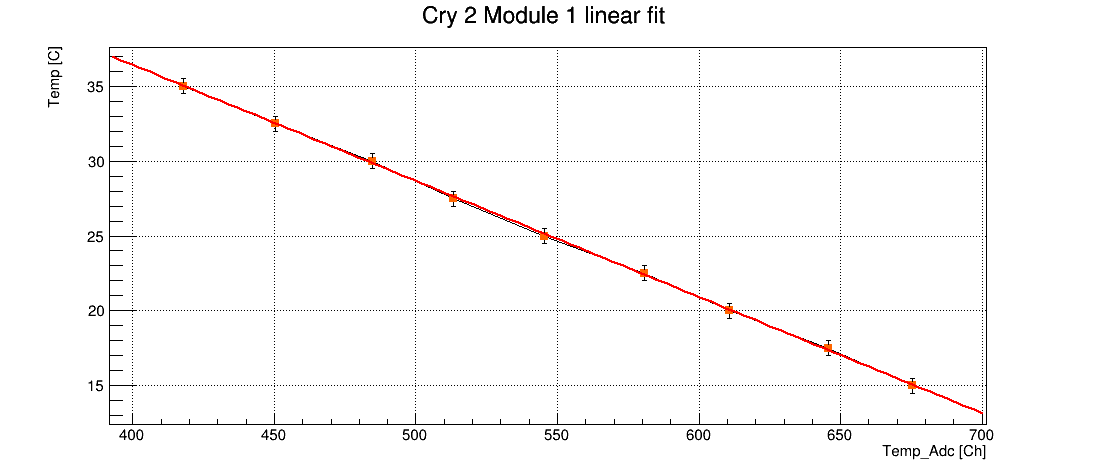 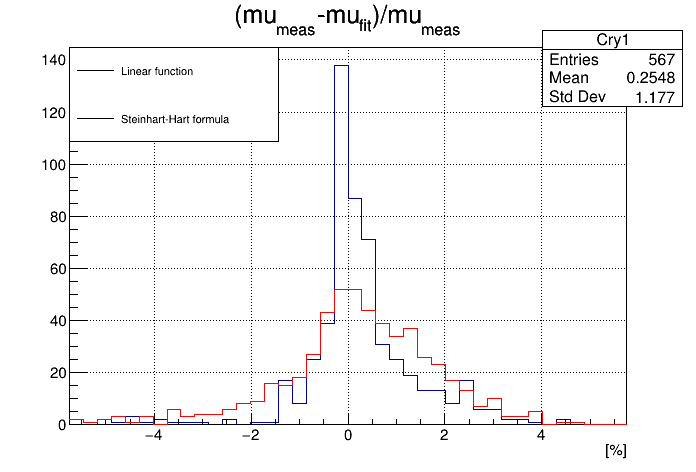 Difference between data and extrapolated value
→
Steinhart-Hart formula is better in describing data → Calibration parameter already calculated for Module from 0 to 6 →  Parameters will be soon uploaded in SHOE git repository
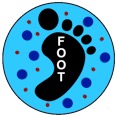 13/12/2022
A. Valetti
12
Calorimeter Calibration: CNAO 2022 Setup
Inter calibration setup → 12 module → 108 crystal → from 0 to 107
Two different maps in order to allow calo alone trigger acquisition and to scan efficiently
Second Configuration 
Run 5226 - 5279
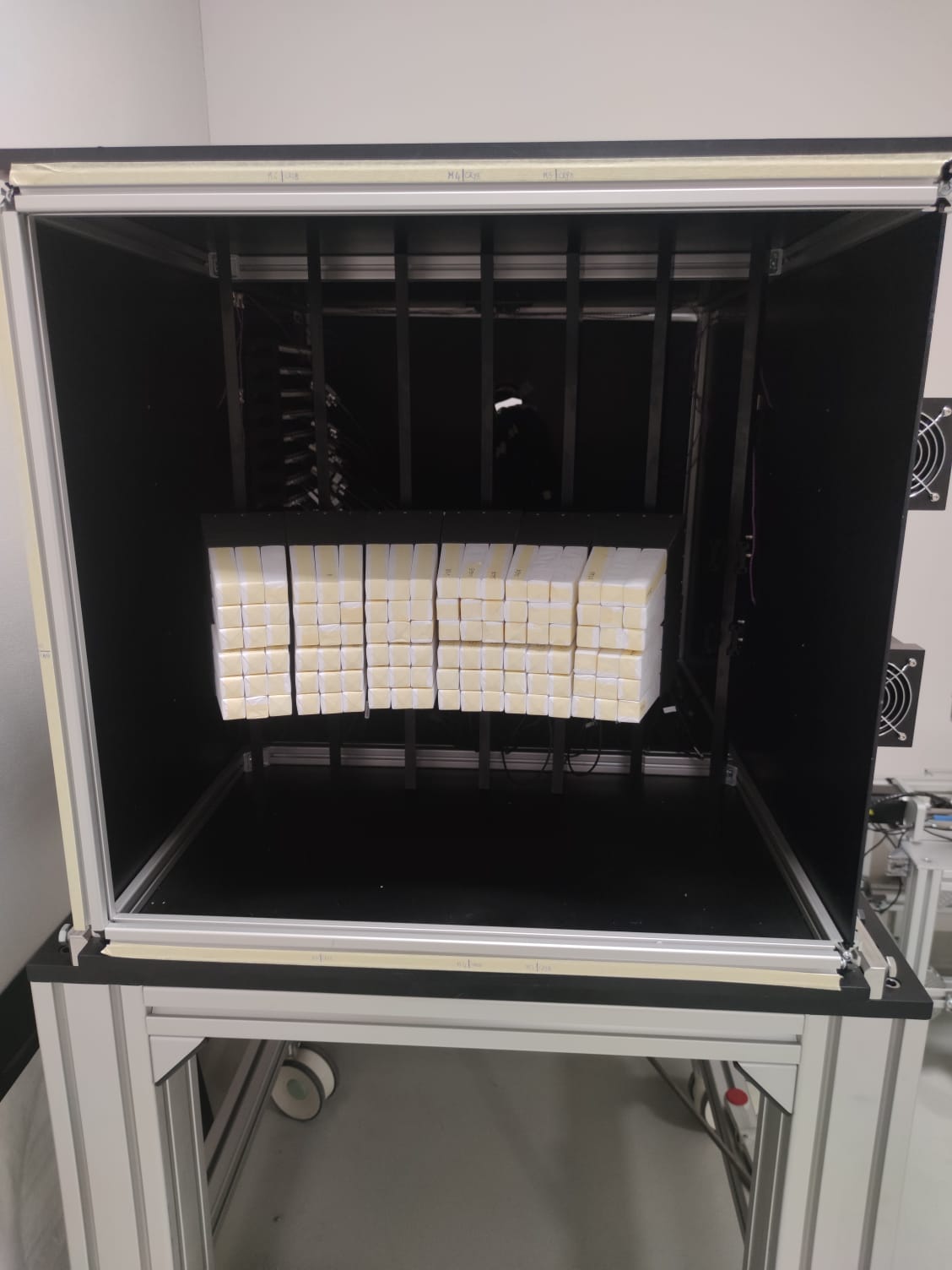 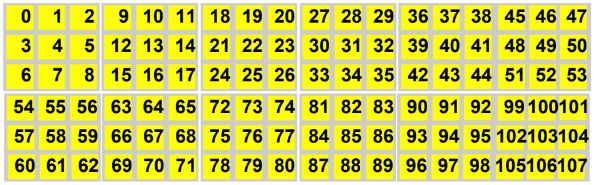 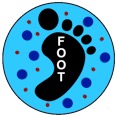 First Configuration 
Run 5162-5224
13/12/2022
A. Valetti
13
Calorimeter Calibration: Amplitude peaks
Carbon beam 300 Mev/n, same HV and LV → Wide range of amplitude response → we are studying why some crystal present such kind of behavior
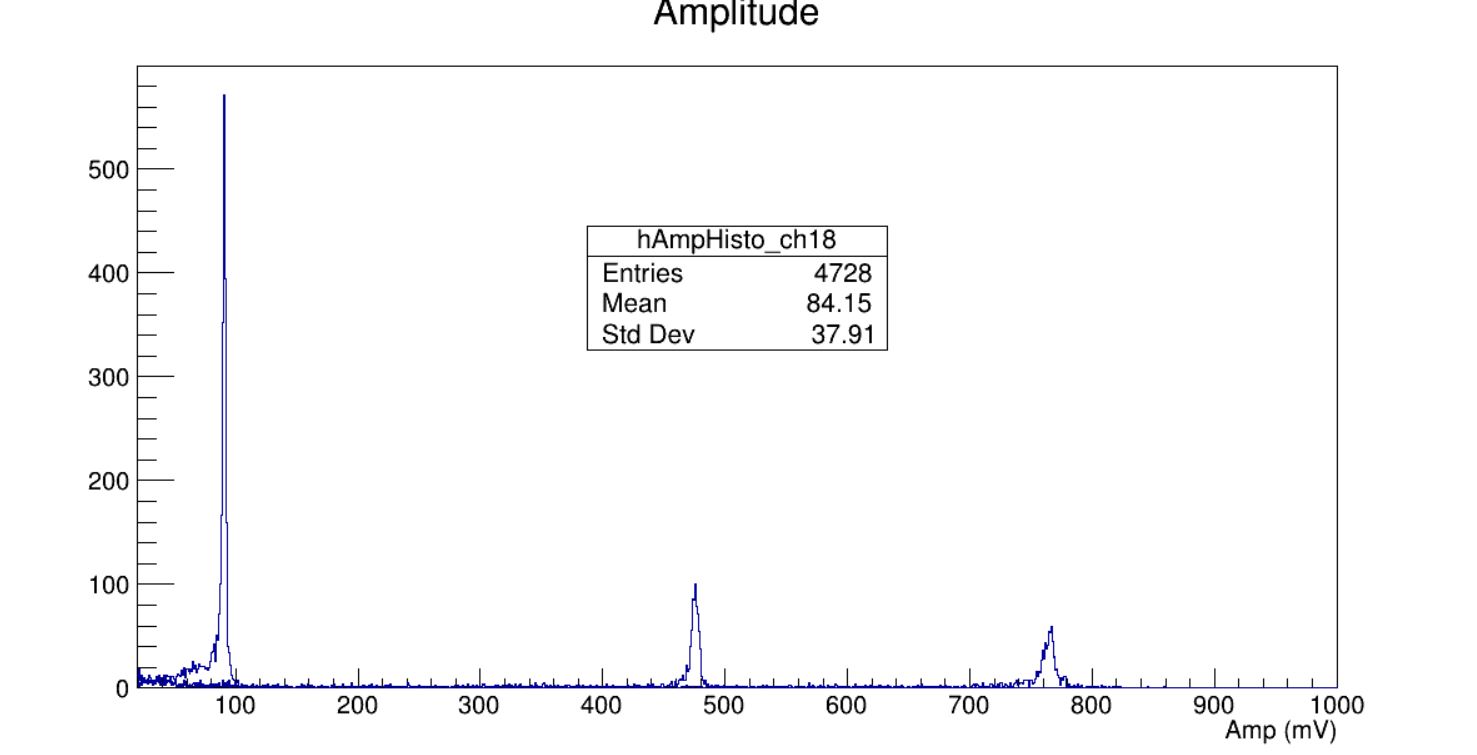 Crystal 18
Reference crystal
→
Crystal 23 (Crystal 1 in HIT mapping)
→
only calibrated crystal in CNAO 2022 setup
Crystal 22
Crystal 23
We computed  the ratio between all crystal amplitude peaks and the reference one → First intercalibration parameter used for fragment mass calculation
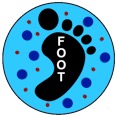 13/12/2022
A. Valetti
14
Calorimeter Calibration: Intercalibration Parameter
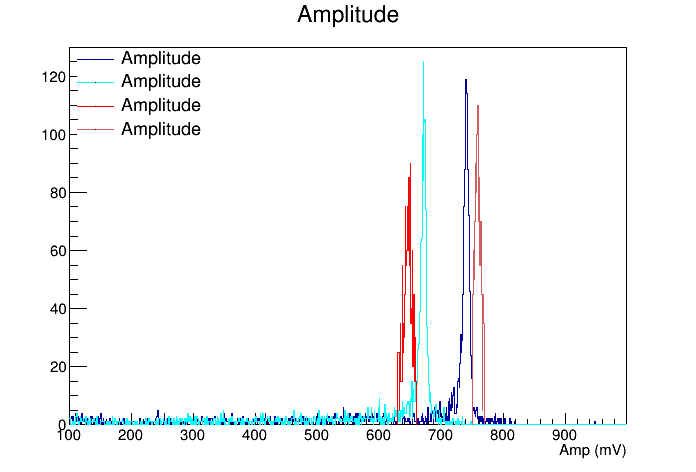 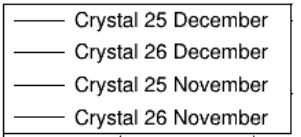 Problem: by comparing November and December peaks we notice a variation in the intercalibration parameter → from 6% to 15% for the crystal considered
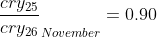 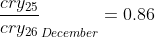 Retrieving temperature information from November data → variation due to experimental room temperature?
Solution: Screensaver scan → routine implemented by CNAO → beam sweeps all crystal in same run → enough statistic to intercalibrate crystal in about 30 minutes allow intercalibration prior to data taking
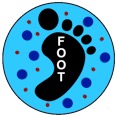 Intercalibration prior to data taking
Rapid crystal energy calibration
13/12/2022
A. Valetti
15
Conclusions
Detector assembly is proceeding
Energy calibration function has been identified 
Crystals temperature calibration procedure has been implemented → parameters will be soon uploaded in SHOE
“Screen saver” scan at CNAO should allow fast energy calibration of all crystal in module
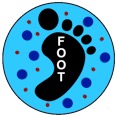 13/12/2022
A. Valetti
16